Presenteren
Deel 2
Groene Lyceum
Vandaag
Vragen over de IO en stage opdrachten?
Herhaling vorige les
Plaatsingsverbanden
Displays
Opdracht afmaken
Herhaling vorige les
1. Waarom presenteren we?
2. Waar moet een presentatie aan voldoen (3 eisen)?
3. Leg uit wat de begrippen ‘Logisch, overzichtelijk en passend bij de winkelformule inhouden’?
4. Wat is een verwantschap? Geef 4 voorbeelden?
5. Hoe verhoog je de attentiewaarde in presentaties? (geef 3 voorbeelden)
plaatsingsverbanden
Behalve op basis van verwantschap zijn er nog meer manieren om artikelen
   op een bepaalde manier te plaatsen. Je kunt ze in combinatie met andere
   artikelen plaatsen of juist van die andere artikelen gescheiden. 

Het plaatsen van artikelen in combinatie met elkaar, op basis van een bepaalde verwantschap, noemen we combinatieplaatsing.  (Chips bij de drank)
Rug aan rug plaatsing
Contraplaatsing
Nabuurbplaatsing
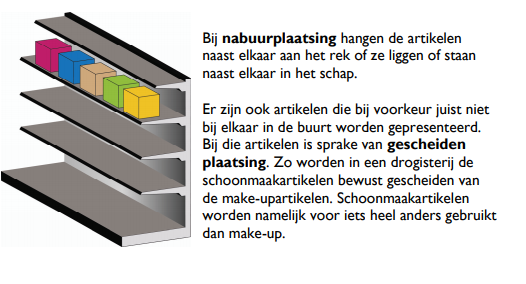 Presentatievormen
Horizontale       verticale plaatsing
Presentatie van een aantal exemplaren of varianten van een bepaald artikel naast elkaar op een schap.
de klant kan al lopend een keuze maken. 
Het nadeel is dat niet alle artikelen even goed opvallen.
Bij een verticale presentatie presenteer je een aantal exemplaren of varianten van een bepaald artikel onder elkaar. Elk artikel valt evenveel op, doordat er van elk artikel ook een exemplaar op ooghoogte staat. 
Deze presentatievorm is overzichtelijk en dwingt de klant tot stoppen.
Frontale        Laterale presentatie
Bij een frontale presentatie is de voorkant van elk artikel zichtbaar. Deze presentatievorm is overzichtelijk en aantrekkelijk. Het voordeel is dat hij de verkoop stimuleert, het nadeel dat hij veel ruimte inneemt.
Artikelen kunnen ook zo worden gepresenteerd dat de klant tegen de zijkant (rugkant) aankijkt. Dan is er sprake van een laterale presentatie. Deze presentatievorm zie je vooral in kledingwinkels en boekwinkels.
DisplAYS
Je wilt het klanten zo eenvoudig mogelijk maken om bepaalde producten aan te schaffen. Met een winkeldisplay kan dit bereikt worden. Vaak kopen mensen ook nog andere artikelen als ze naar de winkel zijn gekomen voor een bepaalde actie.


Eilanddisplay;
Vloerdisplay
Kassadisplay
Kop en eilanddisplay
E.d.
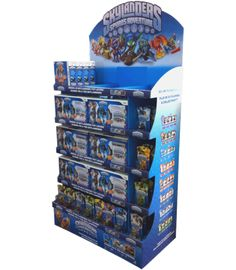 Eilanddisplay
Vloerdisplay
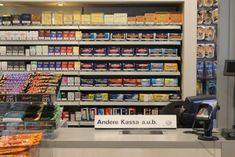 Kassadisplay
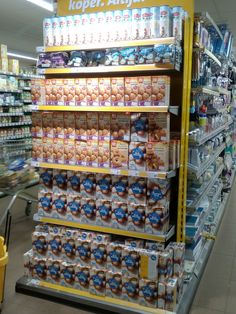 Kop- einddisplay
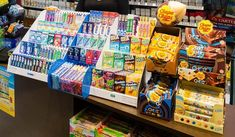 Mass display
Gaat om de hoeveelheid artikelen die gepresenteerd worden.
Class display
Hier draait alles om de exclusiviteit van het product
OPdracht
Wat voor presentatie je ook maakt, het is belangrijk dat je dit zo presenteert dat je er veel van verkoopt. Maak een prezi of PowerPoint, waarin je aan de hand van voorbeelden uit de praktijk verschillende onderdelen van een presentatie laat zien.
Ga de stad in en/of fotografeer presentaties van je leerbedrijf waar de volgende onderdelen duidelijk te zien zijn en naar voren komen. Leg in je eigen woorden uit wat het is.
Eyecatcher en brandpunt
Goudenschap
Facings
Verwantschappen (2 voorbeelden)
Plaatsingsverbanden
 	rug-aan-rugplaatsing
 	contraplaatsing
	nabuurplaatsing.
Displays
Opdracht maken en om 13.30 weer terug
Werkplanningen maken
Hoe doe je dat?
Dagplanning
Overzicht dagelijkse werkzaamheden

Voorbeelden van werkzaamheden?

Wat moet je nog meer weten voor een dagplanning?

Wanneer maak je dit?
Ga als volgt te werk:
Maak het overzicht van de werkzaamheden die op die dag moeten gebeuren;

Verdeel de werkzaamheden logisch, effectief en efficiënt over de dag. 

Zet prioriteiten bovenaan je planning;
Vervolg…..
Verdeel de taken die je hebt opgeschreven over de personeelsleden. Hou hierbij rekening met wie wat kan. 

Verdeel de taken zo dat iedereen ongeveer evenveel doet. Het personeel moet zich kunnen vinden in de taakverdeling. Dat betekent dat iedereen leuke maar ook minder leuke taken krijgt.
Vervolg…
Zijn bepaalde taken aan een tijdstip gebonden (ontvangst goederen bijvoorbeeld) dan moet je dat duidelijk aangeven. 

Bespreek je planning met de medewerkers.

Door de taakverdeling op te schrijven kan iedere medewerker steeds aan het werk blijven. Je voorkomt hiermee dat medewerkers steeds moeten vragen wat ze kunnen doen.
Rekening houden met…
Niveau verschillen personeel;
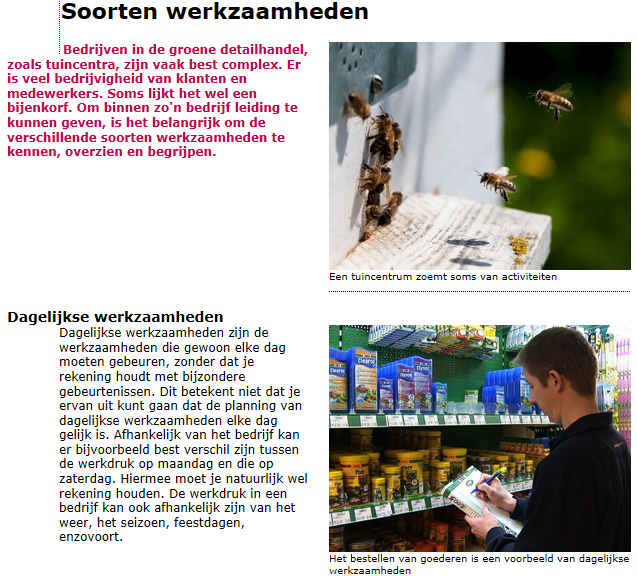 Zelf aan de slag!
Maak een dagplanning voor morgen op je stage.

Zorg ervoor dat ieder personeelslid de hele dag aan het werk is en dat prioriteiten gedaan zijn.
Opdracht
Maken opdracht werkplanning (opdracht 1 en 2)

Werken aan IO